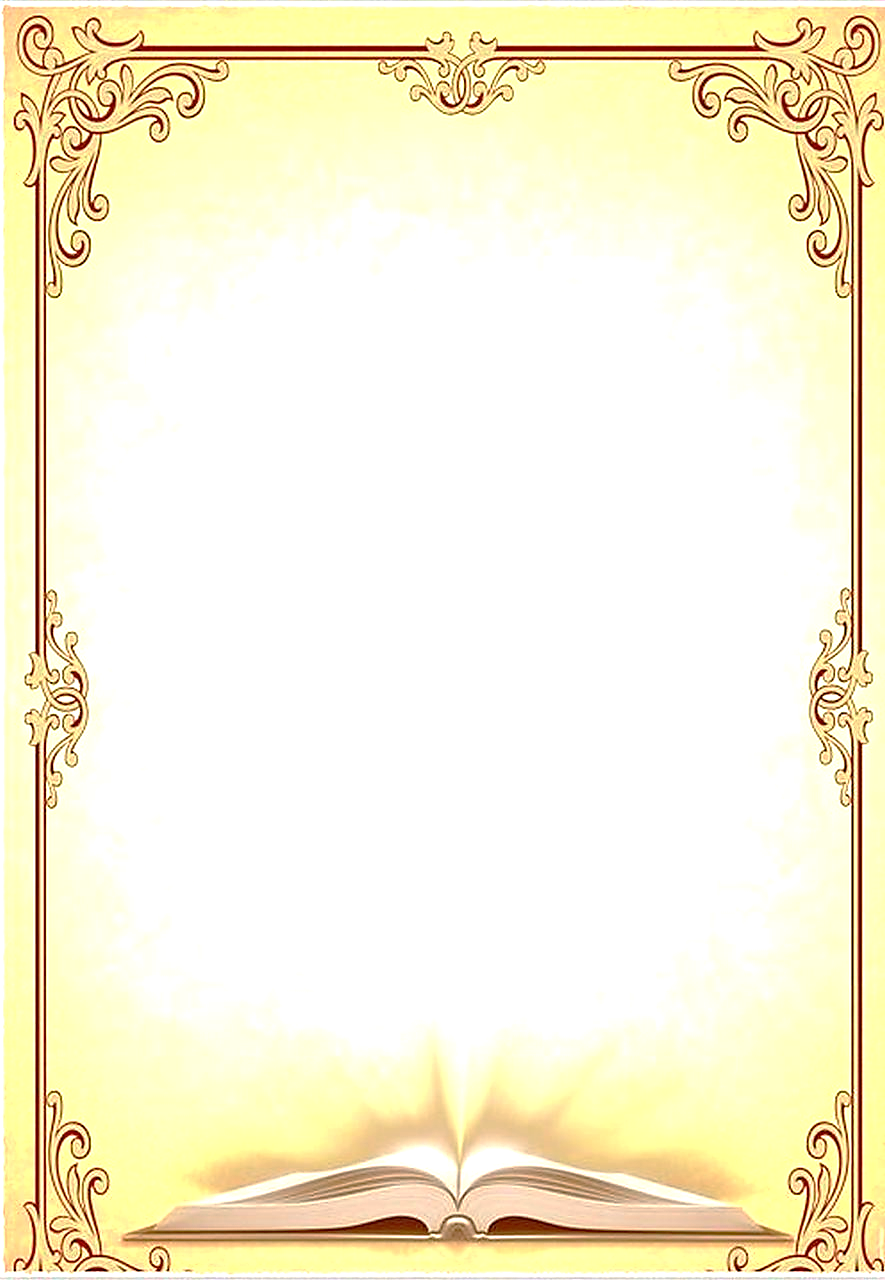 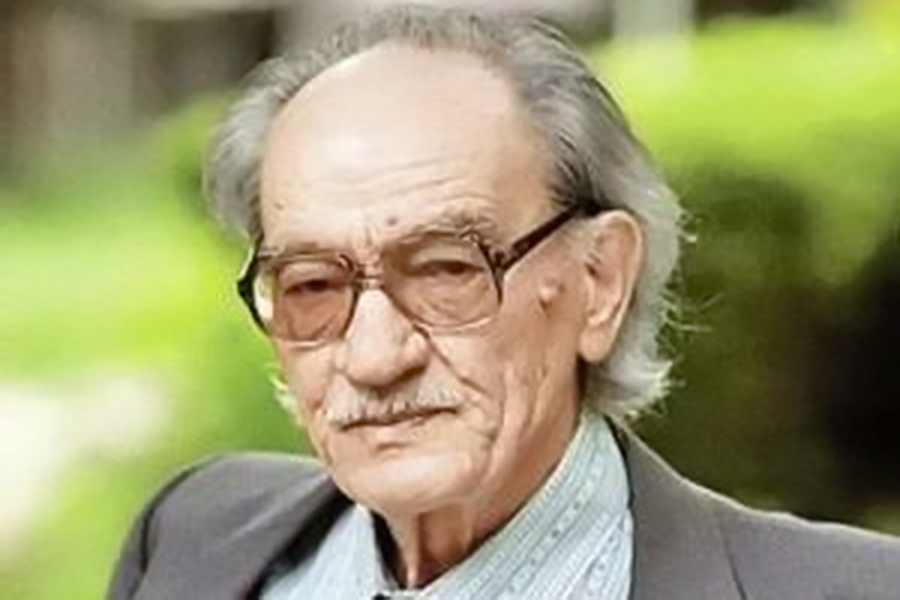 Научи своё сердце добру
115 лет со дня рождения
1905 - 1995
Гавриила
 Николаевича
 Троепольского
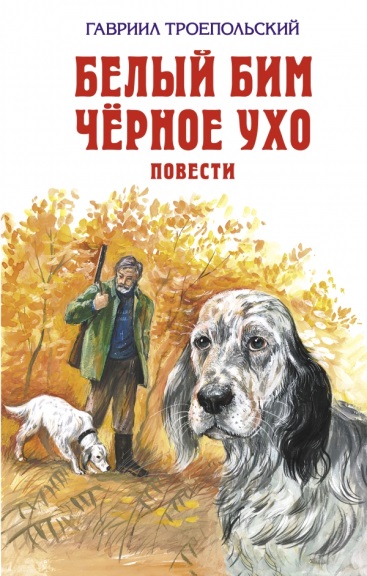 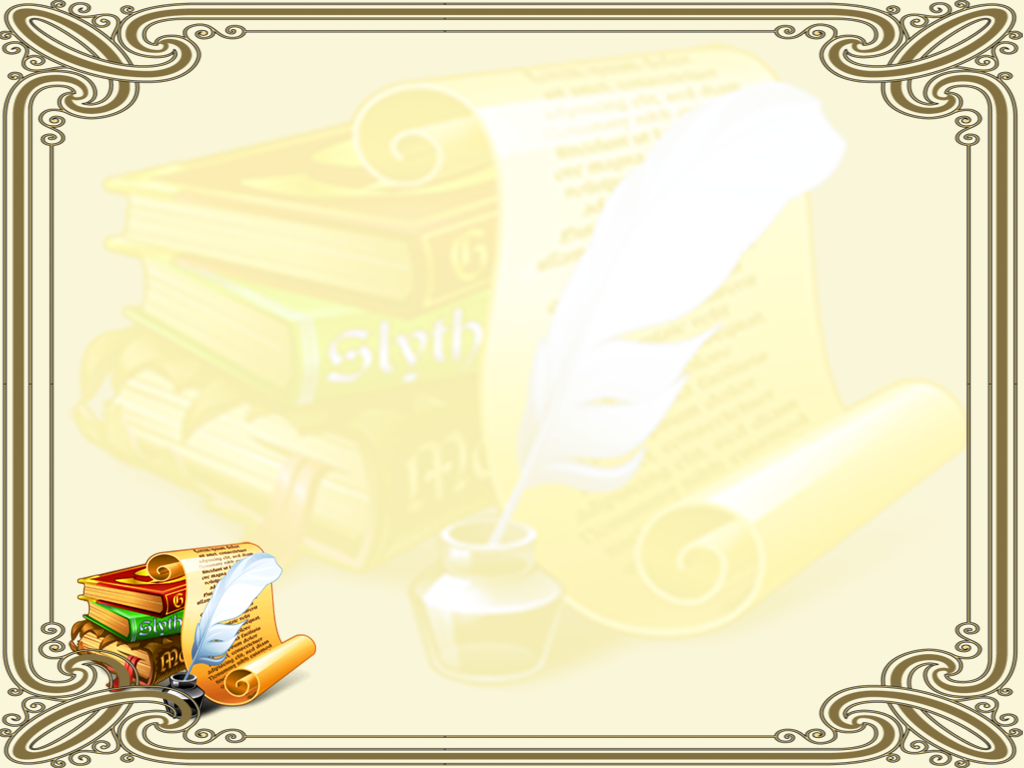 29 ноября – день  рождения 
     Гавриила Николаевича   Троепольского.
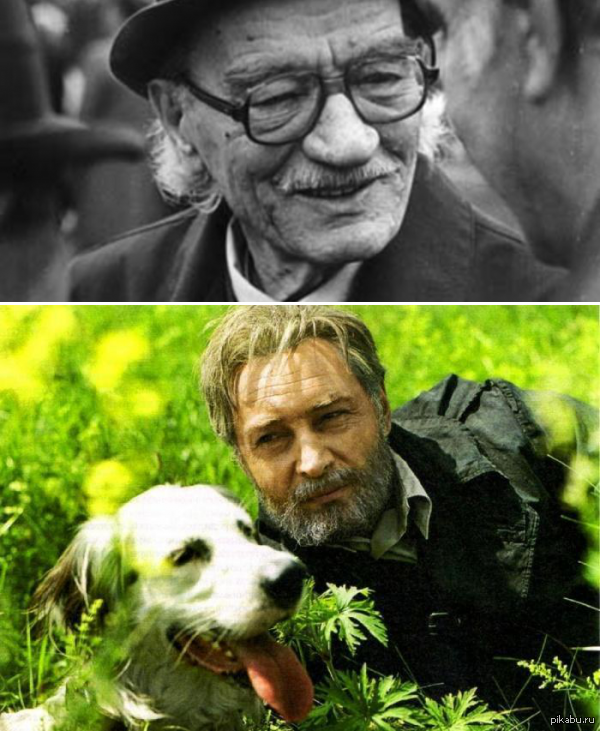 Это один из удивительнейших русских советских писателей послевоенного поколения, плеяда которых так решительно вошла в  литературу в незабываемые
60-70-е годы прошлого века.
Гавриил Николаевич  – писатель особой величины, которого волновали вечные темы добра и зла, справедливости, неравнодушия, при этом писатель – малоизученный, оставшийся во многих поколениях читателей автором одной книги.
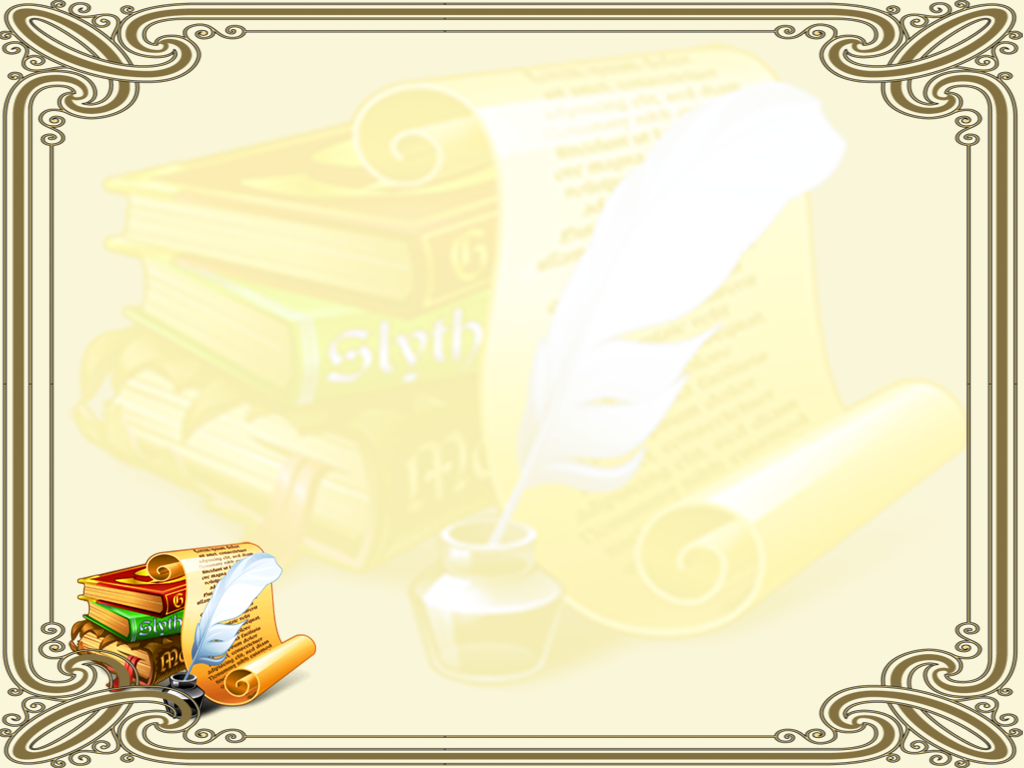 Будущий писатель родился в селе Новоспасском Воронежской области в семье сельского священника.    После окончания сельскохозяйственного училища работал сначала учителем, а позже агрономом. Профессия наложила отпечаток на литературные произведения Троепольского. Он является одним из лучших авторов, писавших на темы природы и сельского хозяйства.
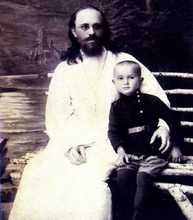 Будущий писатель родился в семье священника.    После окончания сельскохозяйственного училища работал сначала учителем, а позже агрономом. Профессия наложила отпечаток на литературные произведения Троепольского. Он является одним из лучших авторов, писавших на темы природы и сельского хозяйства.
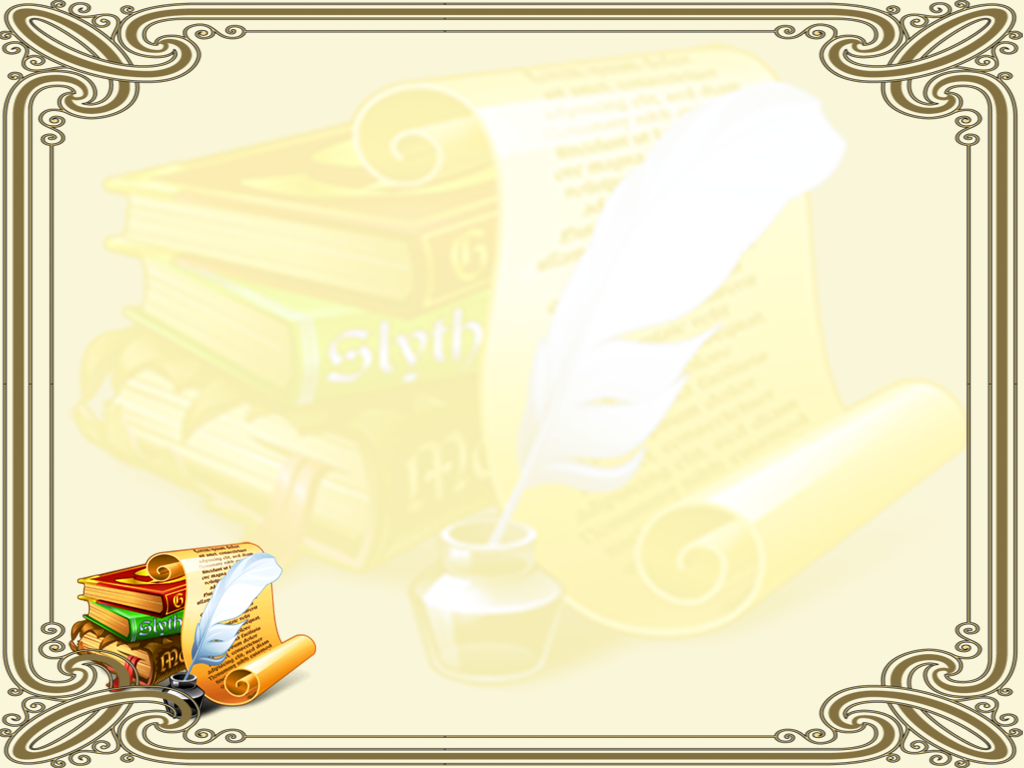 С 1954 г. Г.Н. Троепольский полностью посвятил себя литературе и переехал жить в Воронеж. В 1976-1987 годах он работал в журнале «Наш современник». Его перу принадлежит ряд публицистических произведений. 
Однако самое известное творение Г.Н. Троепольского – это повесть «Белый Бим Чёрное ухо», принёсшее ему мировую славу. 
   Это пронзительная история о сострадании и жестокости, о дружбе и предательстве и о той безграничной преданности, на которую способен далеко не каждый человек и которая вела ирландского сеттера Бима вслед за хозяином до тех пор, пока Бим был способен идти.
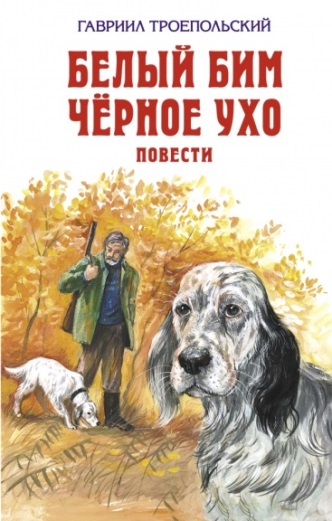 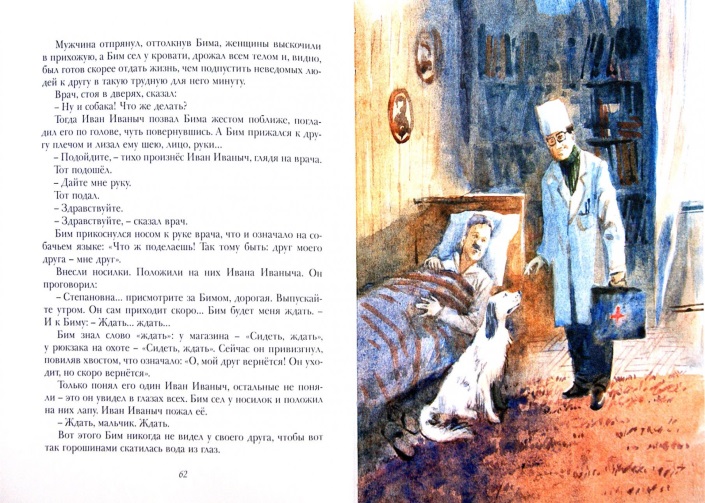 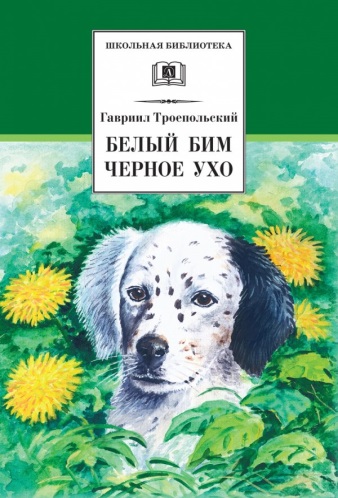 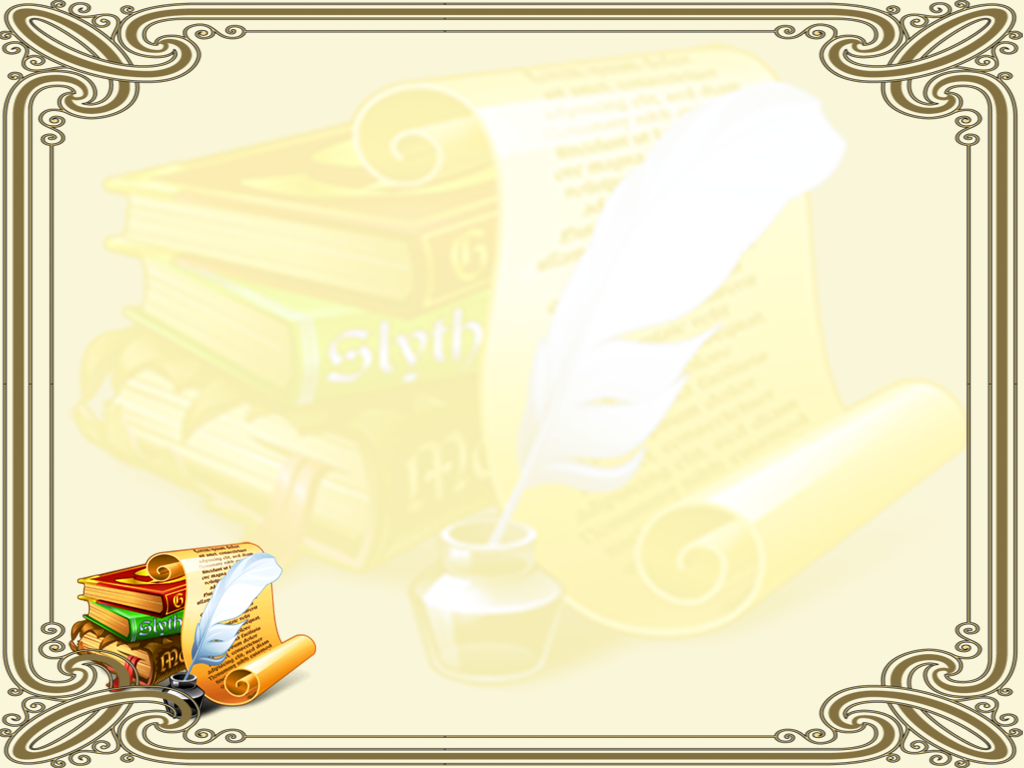 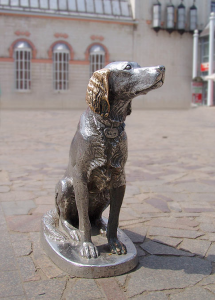 В знак любви и преданности  главному герою книги -  Белому Биму - установили памятник в  Воронеже перед зданием кукольного театра.
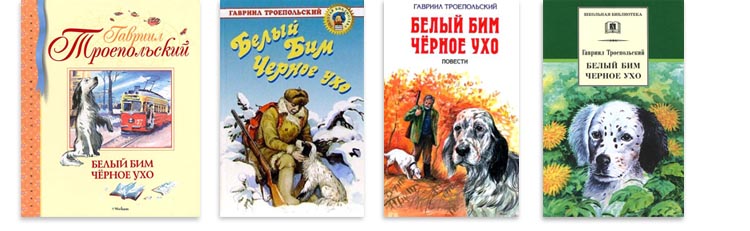 Книги  
Гавриила Николаевича Троепольского переведены на 52 языка.
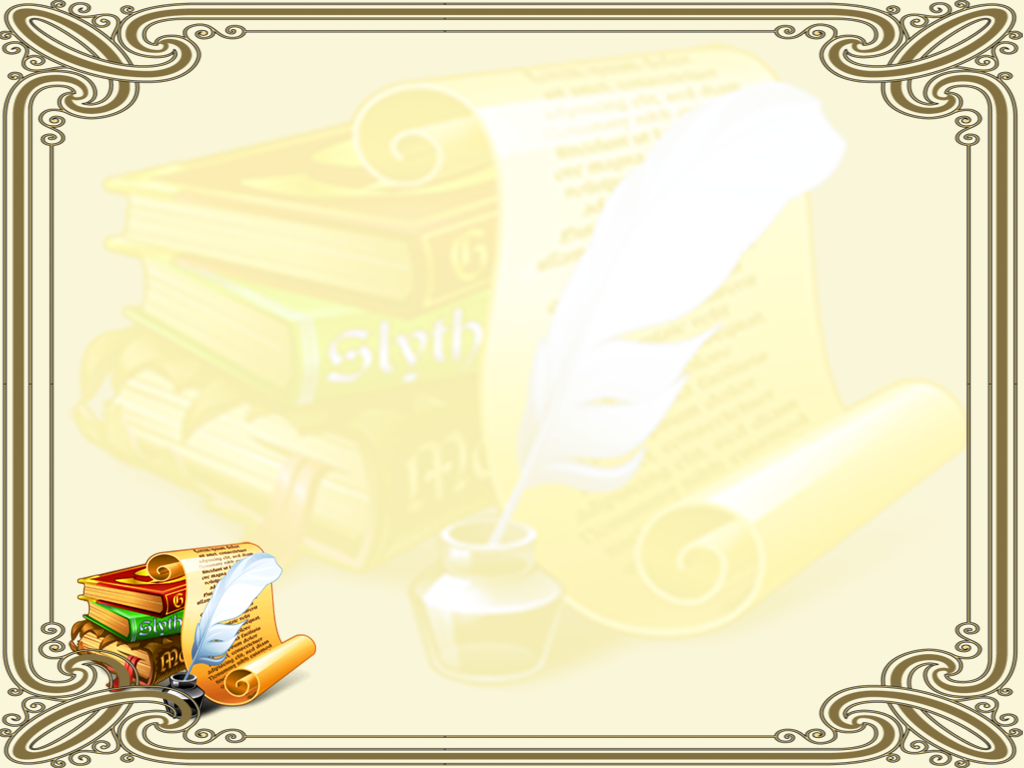 «Счастливые минуты в жизни Бима и его хозяина»
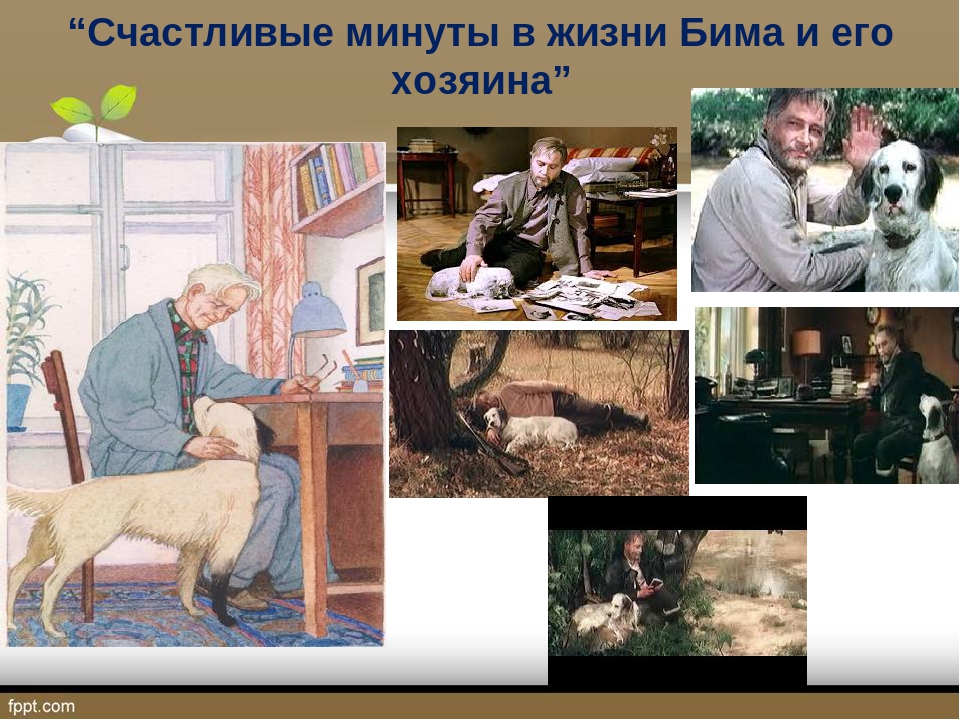 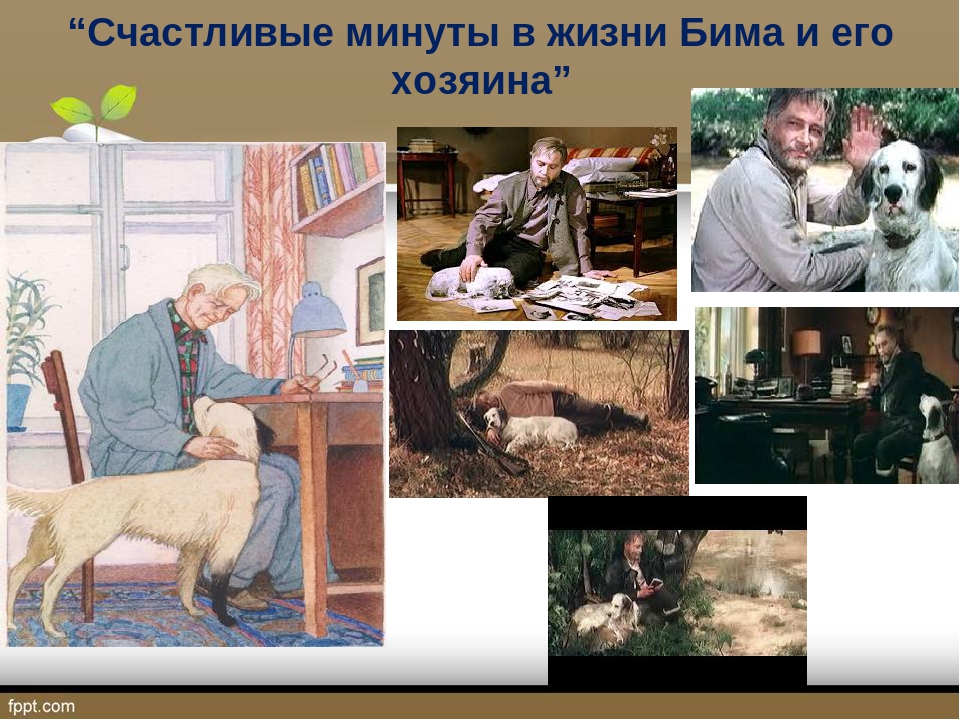 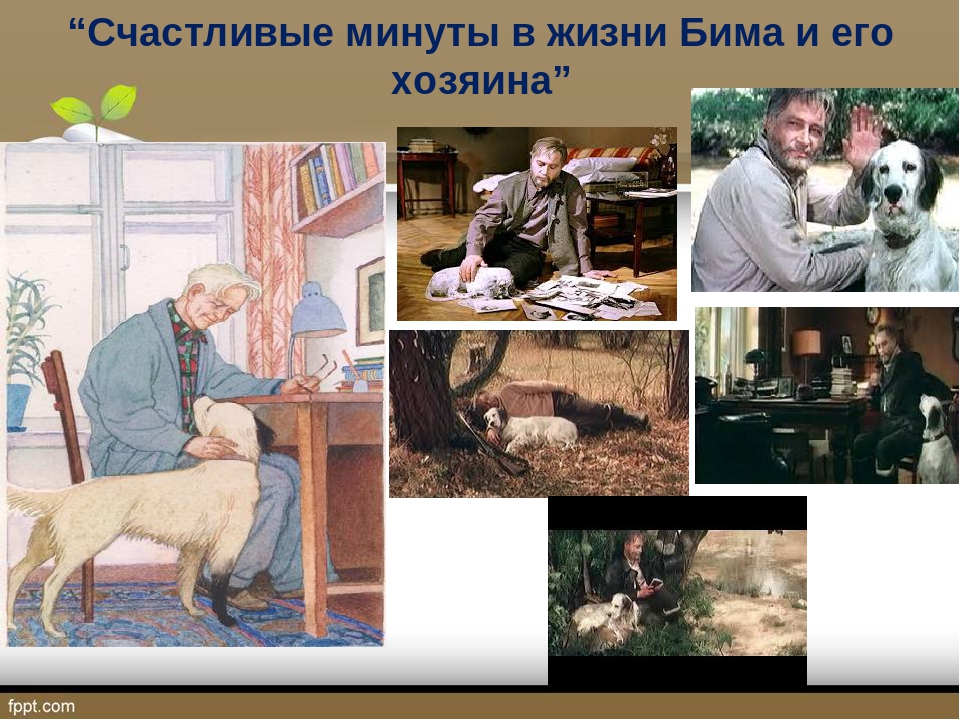 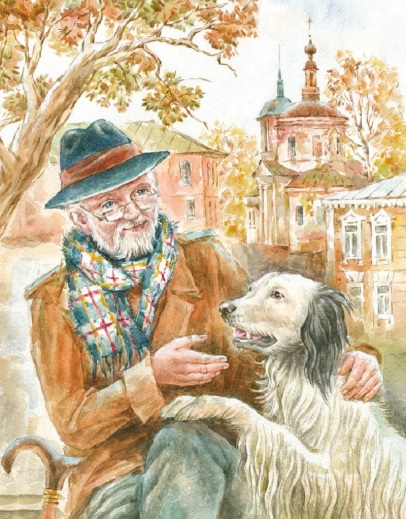 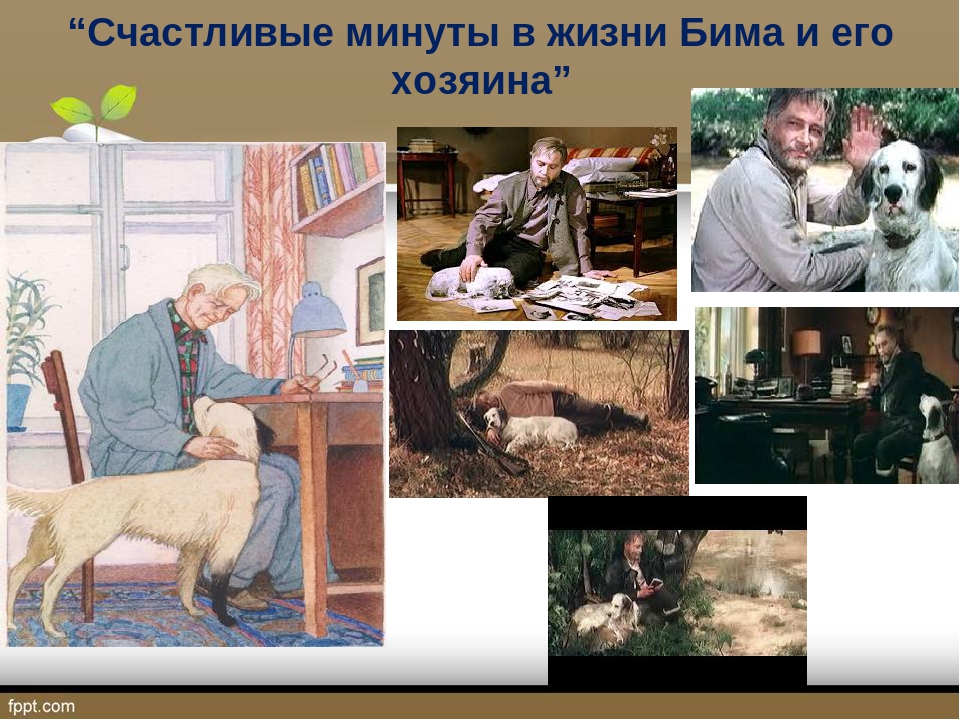 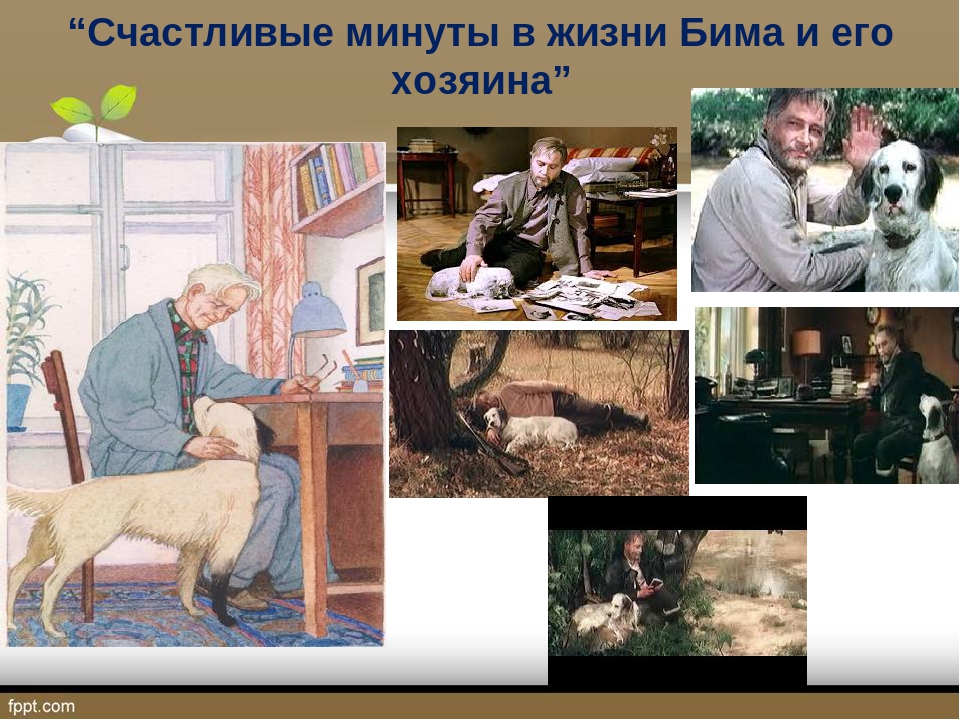